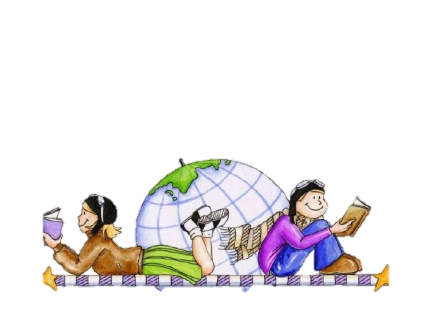 Información General
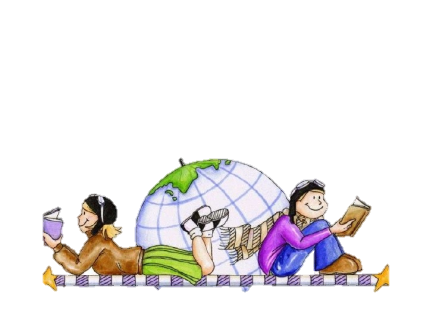 Didáctica General
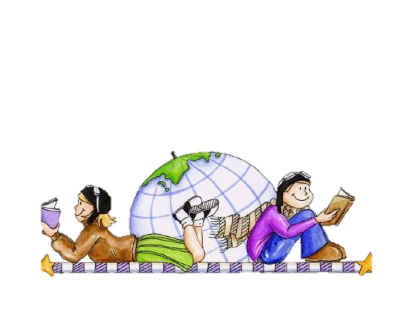 La didáctica disciplina pedagógica
        aplicada
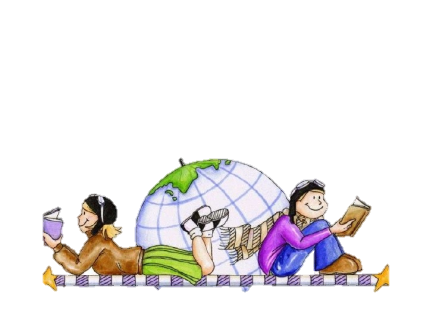 La didáctica disciplina aplicada
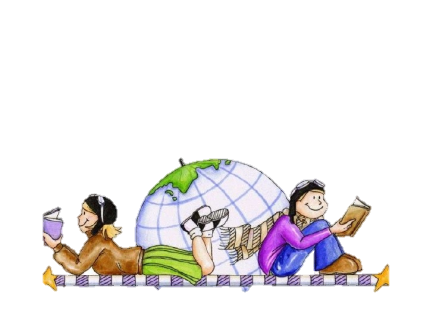 Investigación en Didáctica y 
        desarrollo del conocimiento práctico
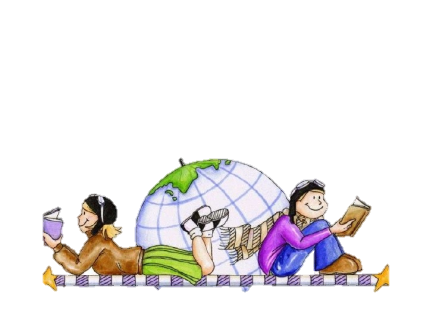 Enfoques, teorías y modelos de 
        la didáctica